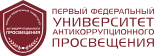 Всероссийская онлайн-конференция «Эффективные стратегии предупреждения коррупции в организациях»
Построение системы антикоррупционного комплаенса в организации
Цирин Артем Михайлович – секретарь Бюро Междисциплинарного совета по координации научного и учебно-методического обеспечения противодействия коррупции, член Комиссии по координации работы по противодействию коррупции в Московской области, кандидат юридических наук
Корру́пция 
 	лат. CORREI, что означает «действовать совместно, солидарно» 
	лат. RUMPERE, что означает «ломать, повреждать, портить».

— противоправное использование должностным  или иным лицом своего положения в целях получения ненадлежащей выгоды для себя или третьих лиц, представление другими лицами такой выгоды,  а также посредничество и иные формы содействия в совершении указанных деяний*

*Противодействие коррупции: новые вызовы: монография / С.Б. Иванов, Т.Я. Хабриева, Ю.А. Чиханчин [и др.]; отв. ред. Т.Я. Хабриева. — М.: Институт законодательства и сравнительного правоведения при Правительстве Российской Федерации : ИНФРА-М, 2016. — 376 с.
2
[Speaker Notes: Этимология слова коррупция производна от латинского глагола «corrumpere», употребляемого в значениях «ломать», «нарушать», «растлевать».

Под коррупцией обычно понимается противоправное использование должностным  или иным лицом своего положения в целях получения ненадлежащей выгоды для себя или третьих лиц, представление другими лицами такой выгоды,  а также посредничество и иные формы содействия в совершении указанных деяний]
Состояние коррупционной преступности(по данным ГИАЦ МВД за январь – декабрь 2023 года)
Всего преступлений коррупционной
                    направленности:
	ЗАРЕГИСТРИРОВАНО 36407  (+ 3,0 %);
	РАСКРЫТО 33853 (-3,1 %).
	из них:
	Связанные со взяточничеством  
	
	ЗАРЕГИСТРИРОВАНО 20279 (+ 4%);
	РАСКРЫТО 17908 -2,9 %), 
	в том числе:
	
	Получение взятки (ст. 290 УК РФ)
	
	ЗАРЕГИСТРИРОВАНО 5960 (+7,6%);
	РАСКРЫТО  4866 (+3,3%);
	



	Дача взятки (ст. 291 УК РФ)
	ЗАРЕГИСТРИРОВАНО 5657 (+20,0%),
	РАСКРЫТО 5055 (+9,9%);

	Посредничество во взяточничестве
 	(ст. 291.1 УК РФ)
	ЗАРЕГИСТРИРОВАНО 2256  (+19,9%),
	РАСКРЫТО  1765  (+9,8%).

	Связанные с коммерческим 	подкупом
	ЗАРЕГИСТРИРОВАНО 2136 (+37,4%)
	РАСКРЫТО 1899 (+31,8%)
3
Указ Президента РФ от 2 июля 2021 г. № 400 «О Стратегии национальной безопасности Российской Федерации»
Раздел III Национальные интересы Российской Федерации и стратегические национальные приоритеты
	 3) искоренение коррупции
	 Пункт 45. На фоне сохраняющихся в Российской Федерации социально-экономических проблем растет потребность общества в повышении эффективности государственного управления, обеспечении социальной справедливости, усилении борьбы с коррупцией и нецелевым использованием бюджетных средств и государственного имущества, в проведении не подверженной влиянию групповых и родственных интересов кадровой политики в органах публичной власти и организациях с государственным участием
	Пп.13 пункта 47. Достижение целей обеспечения государственной и общественной безопасности осуществляется, в том числе путем реализации государственной политики,  направленной  на  предупреждение и пресечение преступлений коррупционной направленности.
Указ Президента РФ от 2 июля 2021 г. № 400 «О Стратегии национальной безопасности Российской Федерации»
Искоренение коррупции отнесено:
	к национальным приоритетам Российской Федерации (подп. 3 п. 25 Стратегии);
	к признаваемым государством потребностям общества (п. 45 Стратегии);
	к целям обеспечения государственной и общественной безопасности (п. 46 Стратегии);
	к задачам, решаемым в целях достижения целей внешней политики Российской Федерации посредством международного сотрудничества (подп. 25 п. 101 Стратегии)
	Снижение коррупции в предпринимательской среде отнесено к задачам в сфере обеспечения экономической безопасности Российской Федерации (п. 67 Стратегии).
Цель Национальной стратегии противодействия коррупции
«Целью Национальной стратегии противодействия коррупции, утвержденной Указом Президента РФ от 13.04.2010 № 460 является искоренение причин и условий, порождающих коррупцию в российском обществе»
        (пункт 5 Национальной стратегии противодействия коррупции)
Противодействие коррупции по законодательству России
деятельность федеральных органов государственной власти, органов государственной власти субъектов Российской Федерации, органов местного самоуправления, институтов гражданского общества, организаций и физических лиц в пределах их полномочий:
а) по предупреждению коррупции, в том числе по выявлению и последующему устранению причин коррупции (профилактика коррупции);
б) по выявлению, предупреждению, пресечению, раскрытию и расследованию коррупционных правонарушений (борьба с коррупцией);
в) по минимизации и (или) ликвидации последствий коррупционных правонарушений.
(Пункт 2 ст. 1 Федерального закона от 25 декабря 2008 г. № 273-ФЗ                                «О противодействии коррупции»)
7
Для достижения цели Национальной стратегии противодействия коррупции последовательно решаются следующие задачи:
а) формирование соответствующих потребностям времени законодательных и организационных основ противодействия коррупции;
	б) организация исполнения законодательных актов и управленческих решений в области противодействия коррупции, создание условий, затрудняющих возможность коррупционного поведения и обеспечивающих снижение уровня коррупции;
	в) обеспечение выполнения членами общества норм антикоррупционного поведения, включая применение в необходимых случаях мер принуждения в соответствии с законодательными актами Российской Федерации.
Уровни правового регулирования противодействия коррупции в Российской Федерации
федеральный
	Конституция Российской Федерации; федеральные конституционные законы;  федеральный закон                                          «О противодействии коррупции» и другие федеральные законы; нормативные правовые акты Президента Российской Федерации и Правительства Российской Федерации; нормативные правовые акты иных федеральных органов государственной власти
	субъектов Российской Федерации:
	законы и иные нормативные правовые акты субъектов Российской Федерации, принятые по вопросам противодействия коррупции
	муниципальных образований:
	муниципальные правовые акты принятые по вопросам противодействия коррупции
	локальный
	локальные нормативные акты организаций
9
Статья 13.3 Федерального закона от 25 декабря 2008 г.  № 273-ФЗ   «О противодействии коррупции»
Статья 13.3. Обязанность организаций принимать меры по предупреждению коррупции
	1. Организации обязаны разрабатывать и принимать меры по предупреждению коррупции.
	2. Меры по предупреждению коррупции, принимаемые в организации, могут включать:
	1) определение подразделений или должностных лиц, ответственных за профилактику коррупционных и иных правонарушений;
	2) сотрудничество организации с правоохранительными органами;
	3) разработку и внедрение в практику стандартов и процедур, направленных на обеспечение добросовестной работы организации;
	4) принятие кодекса этики и служебного поведения работников организации;
	5) предотвращение и урегулирование конфликта интересов;
	6) недопущение составления неофициальной отчетности и использования поддельных документов.
10
Доктринальная оценка юридической конструкции статьи 13.3 ФЗ № 273
Законодатель таким образом планировал обеспечить учет инициативы и волеизъявления организаций при выборе конкретных мер по противодействию коррупции*.

*Хабриева Т.Я. Противодействие коррупции в организациях: международные и национальные стандарты // Противодействие коррупции в организациях: международные и национальные стандарты : материалы Девятого Евразийского антикоррупционного форума (Москва, 15 апреля 2020 г.) / ред. кол. Т. Я. Хабриева, И. И. Кучеров, А. М. Цирин, С. Н. Матулис; ИЗиСП. М. : Юриспруденция, 2021. С. 25
Оценка невыполнения организацией требований части 1 статьи 13.3 ФЗ № 273 в административной практике
Не разработка и не внедрение в практику стандартов и процедур, направленных на обеспечение добросовестной работы организации, не принятие соответствующих мер является нарушением данного федерального закона, что устанавливается в ходе прокурорской проверки, целью которой является оценка соблюдения законодательства о противодействии коррупции и при наличии оснований принятие мер прокурорского реагирования.
12
Оценка невыполнения организацией требований части 1 статьи 13.3 ФЗ № 273 в судебной практике
Часть 1 статьи 13.3 предусматривает обязанность организаций разрабатывать и принимать меры по предупреждению коррупции.
	Эта норма носит категорический характер, обусловленный невозможностью отступления субъектов правоотношений от нормативно-правового веления и формулирует единственно возможный вариант поведения организации.
	В судебной практике суды толкуют положения ст. 13.3 ФЗ «О противодействии коррупции» как строгий императив, вменяя организациям в обязанность принятие всех мер, перечисленных законодателем*. 
(* Постановление Арбитражного суда Волго-Вятского округа от 04.02.2019 № Ф01-6942; Решения: от 30.10.2017 № 2-651/2017 (Александровский районный суд, Ставропольский край); от 30.11.2017 № 2-1607/2017 (Липецкий районный суд, Липецкая область); от 29.11.2017 № 2-5931/2017 (Фрунзенский районный суд, г. Санкт-Петербург); от 21.11.2017 № 2-2439/2017 (Ленинский районный суд г. Санкт-Петербург); от 25.10.2017 № 2-407/2017 (Уйский районный суд, Челябинская область).
13
Административная ответственность
Часть 2 статьи 2.1. КоАП РФ: 
		
		2. Юридическое лицо признается виновным в совершении административного правонарушения, если будет установлено, что у него имелась возможность для соблюдения правил и норм, за нарушение которых настоящим Кодексом или законами субъекта Российской Федерации предусмотрена административная ответственность, но данным лицом не были приняты все зависящие от него меры по их соблюдению.
14
Санкции по ст. 19.28 КоАП РФ
Сумма потенциального штрафа кратна размеру незаконного вознаграждения, но не может быть меньше 1 млн руб. Сумма вознаграждения, превышающая 1 млн руб., влечет наложение штрафа до 30-кратного ее размера, но не менее 20 млн руб., а при незаконном вознаграждении более 20 млн руб. сумма штрафа варьируется от 100 млн руб. до 2 млрд руб.*
*Тухватуллин Т. А., Русецкий А. Е. Противодействие коррупции в организациях: неопределенность закона в вопросе необходимого и достаточного набора профилактических мер и лучшие анти коррупционные практики российских компаний // Актуальные проблемы российского права. — 2023. — T. 18. — № 5. — С. 46. — DOI: 10.17803/1994-1471.2023.150.5.045-055
Нормативное правовое и методическое обеспечениеантикоррупционных комплаенс-процедур
Статья 13.3 Федерального закона от 25.12.2008 г. № 273-ФЗ                           «О противодействии коррупции»;
	Подпункт «б» пункта 25 Указа Президента Российской Федерации от 2 апреля 2013 г. № 309 «О мерах по реализации отдельных положений Федерального закона «О противодействии коррупции»;
	 Методические рекомендации по разработке и принятию организациями мер по предупреждению и противодействию коррупции (утв. Министерством труда и социальной защиты Российской Федерации 08.11.2013).
   Обзор лучших практик в области противодействия коррупции в организациях, осуществляющих деятельность на территории России // URL: https://org.tpprf.ru/upload/iblock/1cd/Обзор лучших практик российских компаний в области противодействия коррупции.pdf
Методические материалы 
Минтруда России
1.
Согласованы с заинтересованными федеральными государственными органами
2.
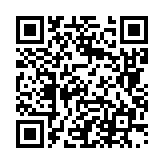 Размещены в открытом доступе
3
Корректируются при необходимости
Политика в сфере противодействия 
коррупции
17
Цель и задачи Методических рекомендаций Минтруда России от 08.11.2013
Целью Методических рекомендаций является формирование единого подхода к обеспечению работы по профилактике и противодействию коррупции в организациях независимо от их форм собственности, организационно-правовых форм, отраслевой принадлежности и иных обстоятельств.
	Задачами Методических рекомендаций являются:
	информирование организаций о нормативно-правовом обеспечении работы по противодействию коррупции и ответственности за совершение коррупционных правонарушений;
	определение основных принципов противодействия коррупции в организациях;
	методическое обеспечение разработки и реализации мер, направленных на профилактику и противодействие коррупции в организации.
Общие подходы к разработке и реализации антикоррупционной политики
Антикоррупционная политика организации представляет собой комплекс взаимосвязанных принципов, процедур и конкретных мероприятий, направленных на профилактику и пресечение коррупционных правонарушений в деятельности данной организации. 	
	Сведения о реализуемой в организации антикоррупционной политике рекомендуется закрепить в едином документе, например, с одноименным названием – «Антикоррупционная политика (наименование организации)».
	Антикоррупционную политику и другие документы организации, регулирующие вопросы предупреждения и противодействия коррупции, рекомендуется принимать в форме локальных нормативных актов, что позволит обеспечить обязательность их выполнения всеми работниками организации.
Содержание антикоррупционной политики организации
Нормативное обеспечение, закрепление стандартов поведения и декларация намерений.
Оценка коррупционных рисков.
Осуществление антикоррупционного аудита.
Разработка и введение специальных антикоррупционных процедур.
Обучение и информирование работников.
Обеспечение соответствия системы внутреннего контроля и аудита организации  требованиям антикоррупционной политики организации.
Мониторинг эффективности и  результатов проводимой антикоррупционной работы и ее актуализация.
Антикоррупционные меры в организациях
Набор ЛНА и иных документов, регулирующих политики и 
антикоррупционные комплаенс-процедуры:
1. Локальные нормативные акты:
Антикоррупционная политика.
Кодекс этики и служебного поведения.
Положение о комиссии по корпоративной этике.
Положение о порядке предотвращения и урегулирования конфликта интересов.
Положение о подарках и знаках делового гостеприимства  др.
2. Распорядительные акты:
Антикоррупционная оговорка в договорах/контрактах (2019).
21
Антикоррупционная политика организации
является локальным нормативным актом, который закрепляет принципы и мероприятия, направленные на противодействие коррупции и обеспечение соблюдения требований действующего антикоррупционного законодательства сотрудниками Компании.

	устанавливает комплекс взаимосвязанных принципов, процедур и мероприятий в области предупреждения и противодействия корпоративному мошенничеству и вовлечению в коррупционную деятельность.

	является открытым документом и размещена на официальном сайте Компании в сети Интернет.
22
Основные принципы Антикоррупционной политики
Неприятие корпоративного мошенничества и коррупции в любых формах и проявлениях;
Принцип личного примера руководства («Тон сверху»);
Сотрудничество с правоохранительными органами;
 Законность;
Ответственность и неотвратимость наказания;
Соразмерность процедур по предупреждению и противодействию коррупции;
Должная осмотрительность;
Мониторинг и контроль.
23
Примеры формирования специальных антикоррупционных процедур
Введение процедуры информирования работниками работодателя о
случаях склонения их к совершению коррупционных нарушений.
Установление процедуры информирования работниками работодателя о возникновении конфликта интересов и порядка урегулирования выявленного конфликта интересов.
Введение процедур защиты работников, сообщивших о коррупционных правонарушениях в деятельности организации, от формальных и неформальных санкций.
Ежегодное заполнение декларации о конфликте интересов.
Проведение периодической оценки коррупционных рисков в целях выявления сфер деятельности организации, наиболее подверженных таким рискам.
Ротация работников, занимающих должности, связанные с высоким
коррупционным риском.
Определение подразделений или должностных лиц, ответственных за противодействие коррупции
Организации рекомендуется определить структурное подразделение или должностных лиц, ответственных за противодействие коррупции, исходя из собственных потребностей, задач, специфики деятельности, штатной численности, организационной структуры, материальных ресурсов и др. признаков.
	Задачи, функции и полномочия структурного подразделения или должностных лиц, ответственных за противодействие коррупции, должны быть четко определены.
	Например, они могут быть установлены:
	- в антикоррупционной политике организации и иных нормативных документах, устанавливающих антикоррупционные процедуры;
	- в трудовых договорах и должностных инструкциях ответственных работников;
	- в положении о подразделении, ответственном за противодействие коррупции.
Оценка коррупционных рисков
Оценка коррупционных рисков является важнейшим элементом антикоррупционной политики. 
	Целью оценки коррупционных рисков является определение конкретных бизнес-процессов и деловых операций в деятельности организации, при реализации которых наиболее высока вероятность совершения работниками организации коррупционных правонарушений как в целях получения личной выгоды, так и в целях получения выгоды организацией.
	Она позволяет обеспечить соответствие реализуемых антикоррупционных мероприятий специфике деятельности организации и рационально использовать ресурсы, направляемые на проведение работы по профилактике коррупции.
	Оценку коррупционных рисков рекомендуется проводить как на стадии разработки антикоррупционной политики, так и после ее утверждения на регулярной основе.
Примеры направлений деятельности/бизнес-процессов с высокими коррупционными рисками
Взаимодействие с заказчиками, осуществление представительских расходов

Взаимодействие с представителями контрольно-надзорных органов

Планирование, организация и контроль закупочной деятельности
Выявление и урегулирование конфликта интересов
Выявление конфликта интересов в деятельности организации и ее работников является одним из важных способов предупреждения коррупции. 
	Значительной части коррупционных правонарушений предшествует ситуация хрупкого равновесия, когда работник организации уже видит возможность извлечь личную выгоду из недолжного исполнения своих обязанностей, но по тем или иным причинам еще не совершил необходимых для этого действий. 
	Если своевременно зафиксировать этот момент и тем или иным образом склонить работника к должному поведению, можно не допустить правонарушения и избежать причинения вреда.
Необходимые элементы регулирования
конфликта интересов
Регулирование конфликта интересов включает 3 основных элемента:
1. Предотвращение
2. Выявление
3. Урегулирование
Ограничение участия
в принятии решений
(совершении действий),
затрагивающих личные
интересы.
Система ограничений, запретов и иных мер, не позволяющих
оказаться в ситуации конфликта
интересов.
Система мер, позволяющих
своевременно получать
и анализировать информацию
о личных интересах.
29
Выявление конфликта интересов:
Ст. 11 ФЗ «О противодействии
коррупции»:
2. Лицо, замещающее должность, замещение которой
предусматривает обязанность принимать меры по
предотвращению и урегулированию конфликта интересов, обязано
уведомить в порядке, определенном работодателем в соответствии с нормативными правовыми актами Российской Федерации, о возникшем конфликте интересов или о возможности его возникновения, КАК ТОЛЬКО ЕМУ СТАНЕТ ОБ ЭТОМ ИЗВЕСТНО.
Ключевым инструментом выявления конфликта интересов является декларирование, т.е. самостоятельное уведомление работником о наличии у него конфликта интересов или личной заинтересованности
30
Разработка и внедрение в практику стандартов и процедур, направленных на обеспечение добросовестной работы организации
Важным элементом работы по предупреждению коррупции является внедрение антикоррупционных стандартов поведения работников в корпоративную культуру организации. 
	Организации рекомендуется разработать и принять кодекс этики и служебного поведения работников организации. При этом следует иметь в виду, что такой кодекс имеет более широкий спектр действия, чем регулирование вопросов, связанных непосредственно с запретом совершения коррупционных правонарушений. 
	В кодекс следует включить положения, устанавливающие ряд правил и стандартов поведения работников, затрагивающих общую этику деловых отношений и направленных на формирование этичного, добросовестного поведения работников и организации в целом.
	Организации следует разработать кодекс этики и служебного поведения исходя из собственных потребностей, задач и специфики деятельности. Использование типовых решений является нежелательным.
Консультирование и обучение работников организации
При организации обучения следует учитывать категорию обучаемых лиц. 	
	Стандартно выделяются следующие группы обучаемых: 
	- руководящие работники; 
	- лица, ответственные за противодействие коррупции в
организации;
	- иные работники организации. 
	В небольших организациях может возникнуть проблема формирования учебных групп. 
	В этом случае могут быть рекомендованы замена обучения в группах индивидуальным консультированием или проведением обучения совместно с другими организациями по договоренности.
Профессиональный стандарт в сфере противодействия коррупции
Приказ Минтруда России от 08.08.2022 № 472н               «Об утверждении профессионального стандарта «Специалист в сфере предупреждения коррупционных правонарушений».

	Начало действия документа - 1 марта 2023.

	Срок действия ограничен 1 марта 2029 г.
	
	Основная цель вида профессиональной деятельности:

	Исключить (минимизировать) в деятельности организации коррупционные риски и коррупционные правонарушения
Трудовые функции
Согласно профессиональному стандарту в сфере противодействия коррупции

	1. Планирование и организация деятельности структурного подразделения в сфере предупреждения коррупции;
	

	2. Обеспечение реализации мер по предупреждению коррупции.
Внутренний контроль и аудит
Система внутреннего контроля и аудита организации может способствовать профилактике и выявлению коррупционных правонарушений в деятельности организации. При этом наибольший интерес представляет реализация таких задач системы внутреннего контроля и аудита, как обеспечение надежности и достоверности финансовой (бухгалтерской) отчетности организации и
обеспечение соответствия деятельности организации требованиям нормативных правовых актов и локальных нормативных актов организации.
	Для этого система внутреннего контроля и аудита должна учитывать требования антикоррупционной политики, реализуемой организацией, в том числе: 
	- проверка соблюдения различных организационных процедур и правил деятельности, которые значимы с точки зрения работы по профилактике и предупреждению коррупции;
	- контроль документирования операций хозяйственной деятельности организации;
	- проверка экономической обоснованности осуществляемых операций в сферах коррупционного риска.
Принятие мер по предупреждению коррупции при взаимодействии с организациями контрагентами и в зависимых организациях
В антикоррупционной работе, осуществляемой при взаимодействии с организациями контрагентами, можно условно выделить два направления.
	Первое из них заключается в установлении и сохранении деловых отношений с теми организациями, которые ведут деловые отношения в добросовестной и честной манере, заботятся о собственной репутации, демонстрируют поддержку высоким этическим стандартам при ведении бизнеса, реализуют собственные меры по противодействию коррупции, участвуют в коллективных антикоррупционных инициативах. 
	В самой простой форме организация может представлять проводить сбор и анализ находящихся в открытом доступе сведений о потенциальных организациях-контрагентах: их репутации в деловых кругах, длительности деятельности на рынке, участия в коррупционных скандалах и т.п. 
	Другое направление антикоррупционной работы при взаимодействии с организациями контрагентами заключается в распространении среди организаций-контрагентов и подконтрольных организаций программ, политик, стандартов поведения, процедур и правил, направленных на профилактику и противодействие коррупции, которые применяются в организации.
Взаимодействие с государственными органами, осуществляющими контрольно-надзорные функции
Сотрудникам проверяемых организаций следует воздерживаться от любого незаконного и неэтичного поведения при взаимодействии с государственными служащими, реализующими контрольно-надзорные мероприятия. 
	При этом необходимо учитывать, что на государственных служащих распространяется ряд специальных антикоррупционных обязанностей, запретов и ограничений. 
	Отдельные практики взаимодействия, приемлемые для делового сообщества, могут быть прямо запрещены государственным служащим.
	Сотрудникам организации рекомендуется воздерживаться от любых предложений, принятие которых может поставить государственного служащего в ситуацию конфликта интересов (например, дарение дорогих подарков или предложения о приеме на работу родственников служащего).
Сотрудничество с правоохранительными органами в сфере противодействия коррупции
Данное сотрудничество может осуществляться в различных формах:
- оказания содействия уполномоченным представителям правоохранительных органов при проведении ими инспекционных проверок деятельности организации по вопросам предупреждения и противодействия коррупции;
- оказания содействия уполномоченным представителям правоохранительных органов при проведении мероприятий по пресечению или расследованию коррупционных преступлений, включая оперативно-розыскные мероприятия.
Руководству организации и ее сотрудникам следует оказывать поддержку в выявлении и расследовании правоохранительными органами фактов коррупции, предпринимать необходимые меры по сохранению и передаче в правоохранительные органы документов и информации, содержащей данные о коррупционных правонарушениях.
Возможность освобождения Организации от ответственности
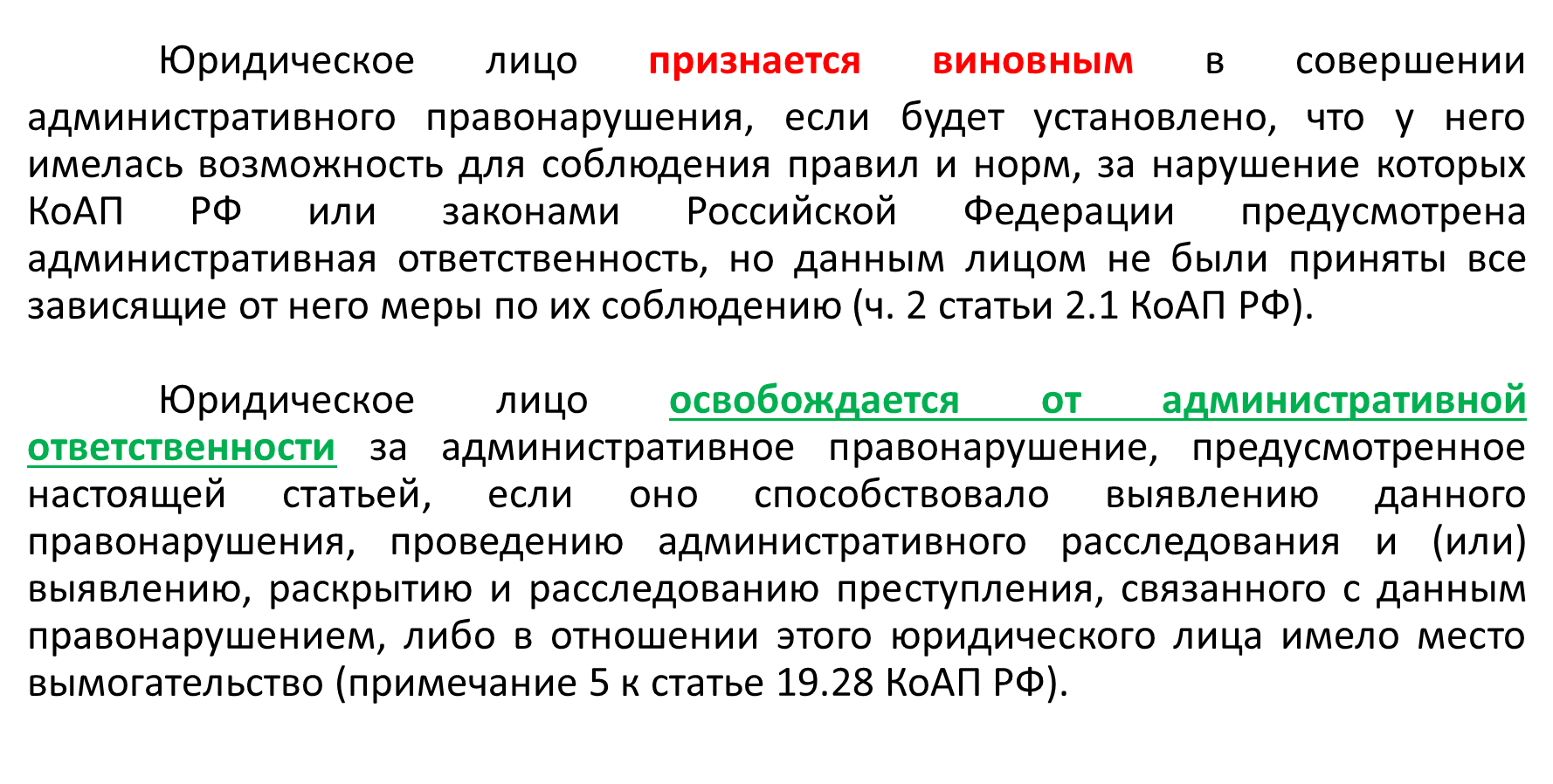 40
Участие в коллективных инициативах по противодействию коррупции
Организации могут не только реализовывать меры по противодействию коррупции самостоятельно, но и принимать участие в коллективных антикоррупционных инициативах.
	В качестве совместных действий антикоррупционной направленности рекомендуется участие в следующих мероприятиях:
	- присоединение к Антикоррупционной хартии российского бизнеса;
	- использование в совместных договорах стандартных антикоррупционных оговорок;
	- публичный отказ от совместной бизнес-деятельности с лицами (организациями), замешанными в коррупционных преступлениях;
	- организация и проведение совместного обучения по вопросам профилактики и противодействия коррупции.